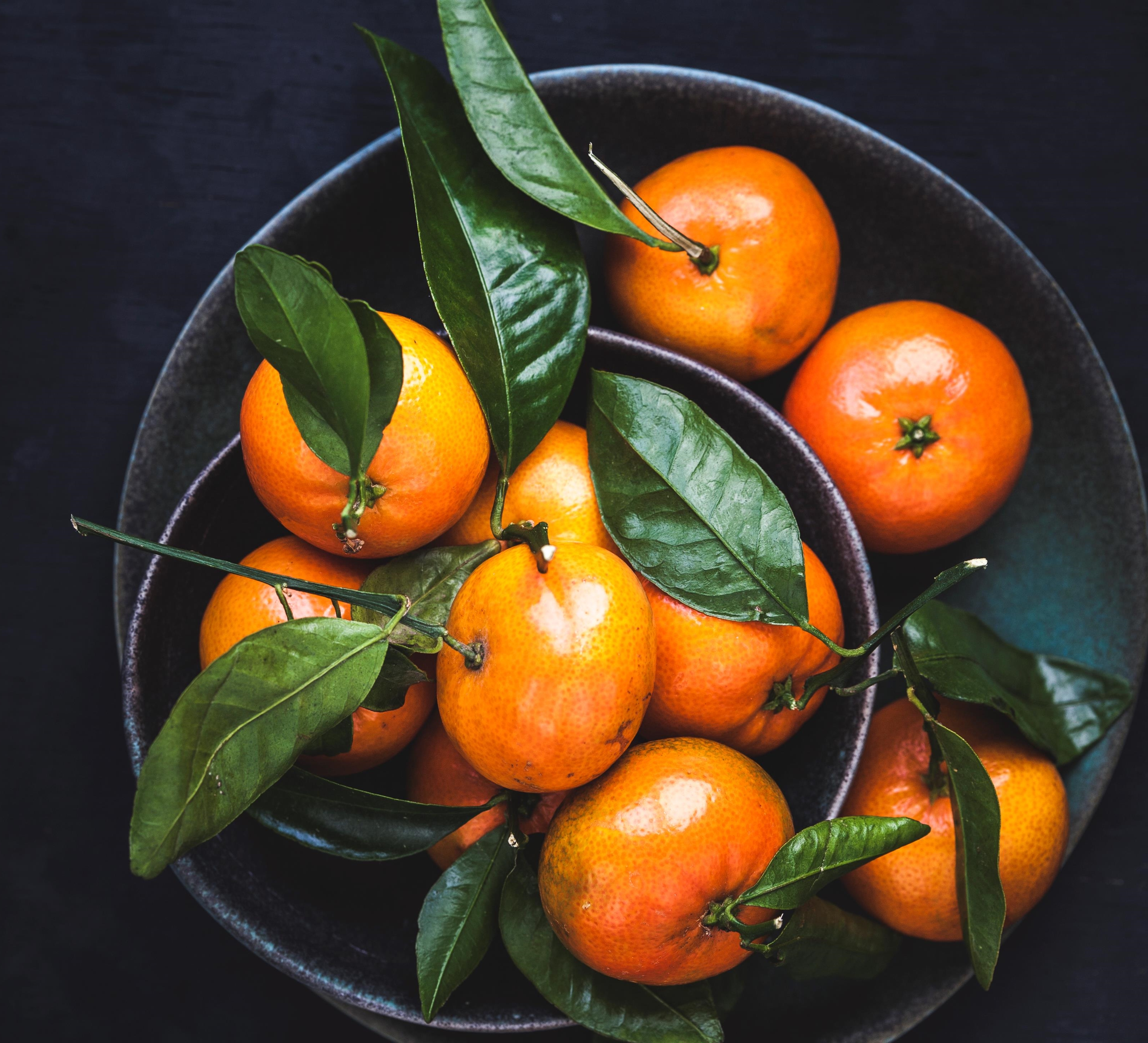 Apples and Oranges
“That phrase don’t make no sense, why can’t fruit be compared?!”					-Lil Dicky
Basic components of a comparison
What makes a successful comparison?
Parallel points
Use the whiteboard or chat to suggest a noun/object
Mini Breakout Room Session3 minutes!!
Using the two objects your group was given, identify as many points for comparison as possible
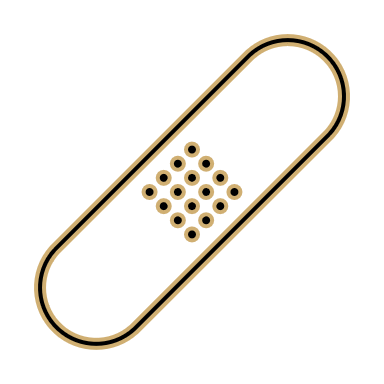 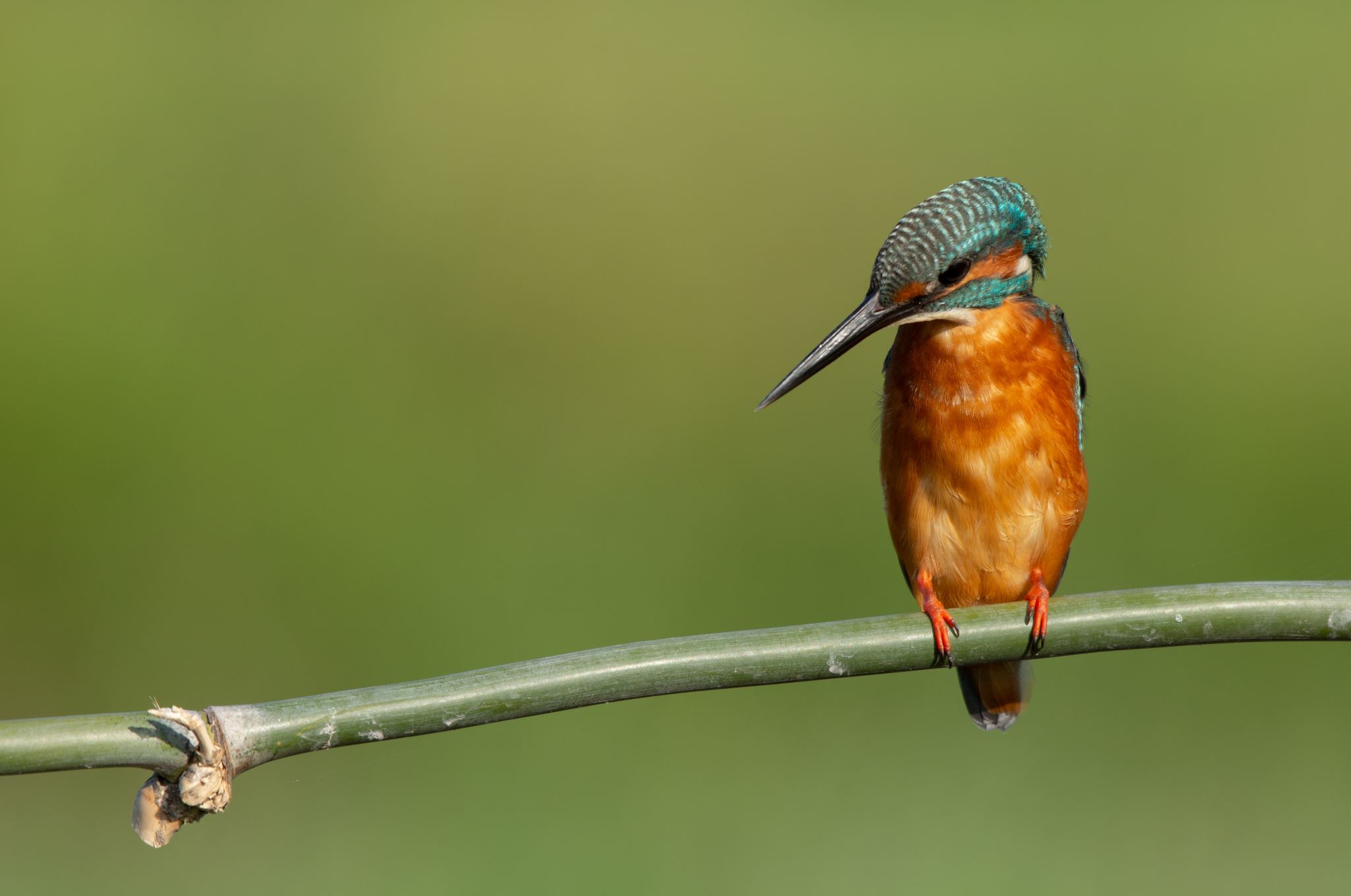 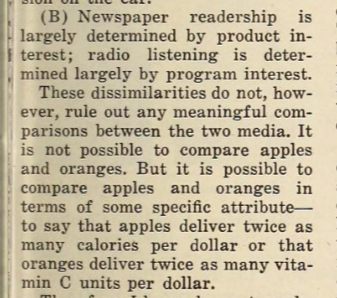 Common denominatorsmaking comparisons meaningful
How do I add these fractions?
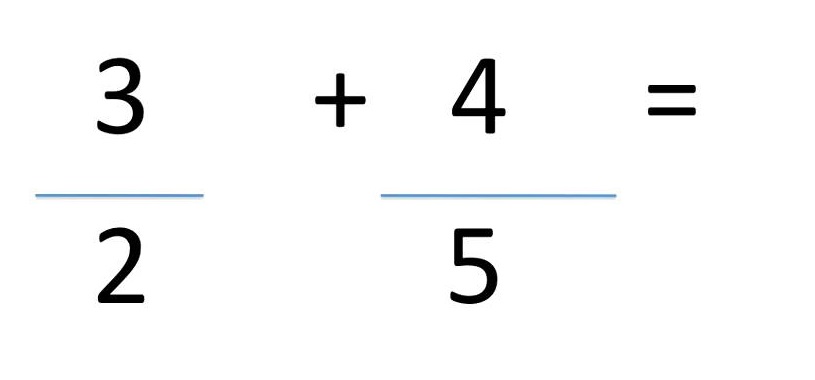 Common Denominators in Comparison work the same way
✓ Our subjects are similar enough to compare
✓ We know what’s different between them
Our CD is why it matters that they’re different
Breakout Room Session: 10 minutes
Select one person’s topic
Identify the subjects and points of comparison
Determine why it matters that they’re different
Essay #2 Comparisons: using your topics
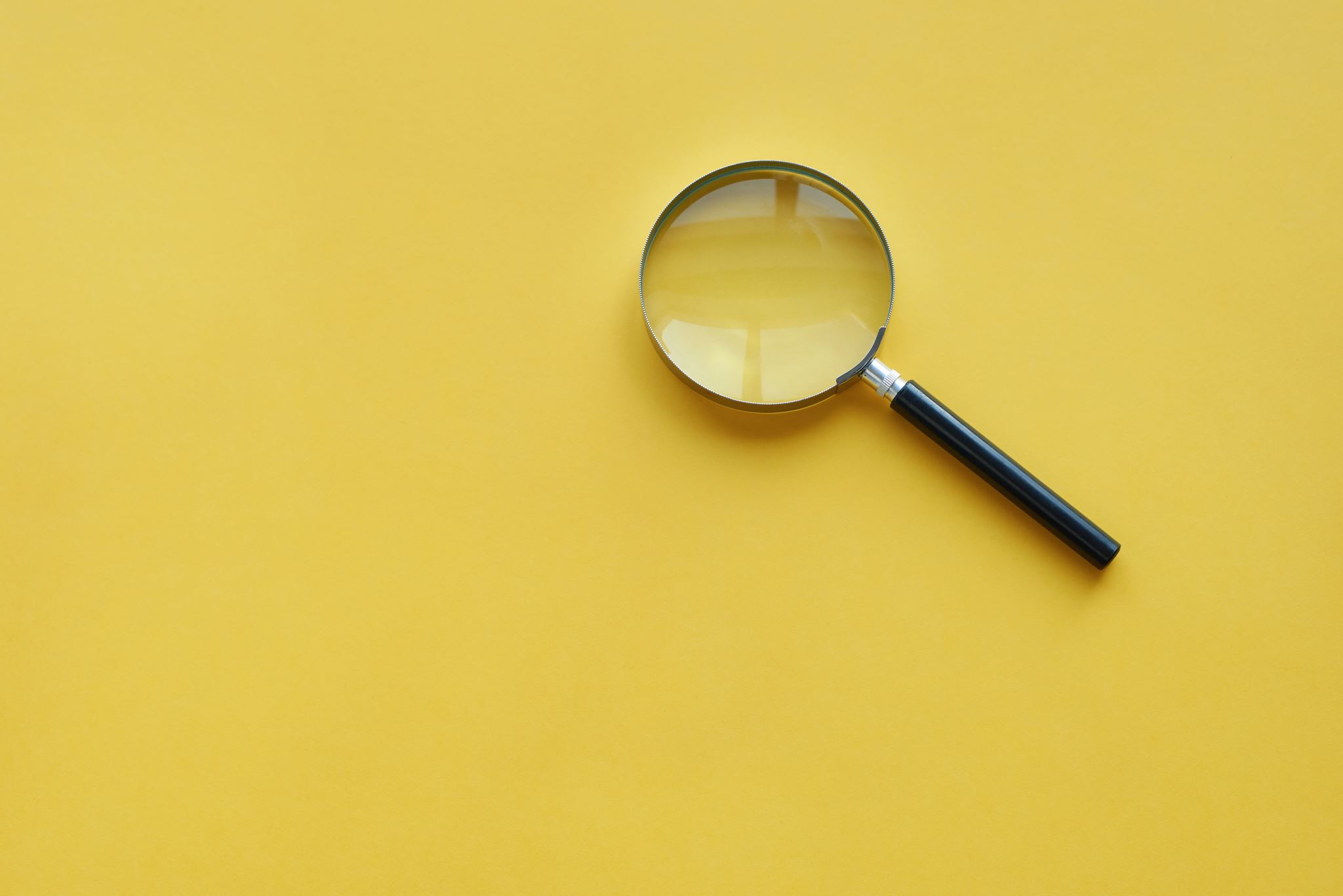 Report out:
Tell us about your comparison topic and why it matters
Which part was the most difficult to figure out?
Which was the easiest?
Do you have unanswered questions?